ภาษีเงินได้นิติบุคคล
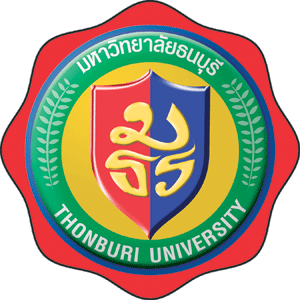 อาจารย์รุจิรัตน์ ปาลีพัฒน์สกุล
ภาษีเงินได้นิติบุคคล
เป็นภาษีทางตรง เช่นเดียวกับภาษีเงินได้บุคคลธรรมดา
 ผู้มีเงินได้เป็น “บริษัท หรือ ห้างหุ้นส่วนนิติบุคคล”
 ฐานภาษี คือ กำไรสุทธิ (รายได้ – รายจ่าย) ที่เกิดขึ้นในรอบระยะเวลาบัญชี (12 เดือน) ถ้าขาดทุนไม่ต้องเสียภาษี
วิธีการเสียภาษี กฎหมายกำหนดให้ บริษัทหรือห้างหุ้นส่วนนิติบุคคล ต้องเสียภาษีเงินได้ครึ่งปี
	กรณีที่มีภาษีถูกหัก ณ ที่จ่าย (คือภาษีที่จ่ายไปแล้ว โดยผู้จ่ายเงินหักนำส่งไว้) สามารถนำมาหักกับภาษีเงินได้นิติบุคคลที่ต้องชำระได้
1. ผู้มีหน้าที่เสียภาษี และหลักการคำนวณภาษี
1.1 ผู้มีหน้าที่เสียภาษีเงินได้นิติบุคคล 
บริษัท หรือ ห้างหุ้นส่วนนิติบุคคล ที่ตั้งขึ้นตามกฎหมายไทย
	- บริษัทจำกัด / บริษัทมหาชนจำกัด
	- ห้างหุ้นส่วนจำกัด
	- ห้างหุ้นส่วนสามัญจดทะเบียน
 บริษัท หรือ ห้างหุ้นส่วนนิติบุคคล ที่ตั้งขึ้นตามกฎหมายต่างประเทศ
 กิจการซึ่งดำเนินการทางการค้าหรือหากำไร
 กิจการร่วมค้า 
 มูลนิธิหรือสมาคม ที่ประกอบกิจการซึ่งมีรายได้
 นิติบุคคลอื่น
1. ผู้มีหน้าที่เสียภาษี และหลักการคำนวณภาษี
1.2 นิติบุคคลที่ได้รับการยกเว้นภาษีเงินได้นิติบุคคล 
 องค์กรของรัฐบาล / วัด / หอการค้าจังหวัด / พรรคการเมือง / สำนักงานทรัพย์สินส่วนพระมหากษัตริย์ / สหกรณ์ / สหภาพแรงงาน / มหาวิทยาลัยเอกสาร / โรงเรียนเอกชนในระบบ
 มูลนิธิหรือสมาคม
 นิติบุคคลที่ได้รับการยกเว้น เช่น กฎหมายความร่วมมือระหว่างรัฐบาลไทยกับรัฐบาลต่างประเทศ / ได้รับการส่งเสริมการลงทุน / มีอนุสัญญาภาษีกับประเทศไทย ฯลฯ
1. ผู้มีหน้าที่เสียภาษี และหลักการคำนวณภาษี
1.3 ฐานภาษี
ตามประมวลรัษฎากรให้คำนวณภาษีเงินได้จากฐานที่ต่างกัน ดังนี้
(1) กำไรสุทธิ
(2) รายได้ก่อนหักรายจ่าย
(3) เงินได้ที่จ่ายจากหรือในประเทศ
(4) การจำหน่ายกำไรออกไปนอกประเทศ
1. ผู้มีหน้าที่เสียภาษี และหลักการคำนวณภาษี
1.4 รอบระยะเวลาบัญชี
รอบระยะเวลาบัญชีปกติกำหนดให้มี 12 เดือน เว้นแต่
เริ่มตั้งใหม่
 ยื่นคำร้องขอเปลี่ยนรอบระยะเวลาบัญชี
 เลิกกิจการ
 ควบรวมกิจการ
2.การเสียภาษีเงินได้จากกำไรสุทธิ
2.1 ผู้มีหน้าที่เสียภาษีเงินได้นิติบุคคล 
บริษัท หรือ ห้างหุ้นส่วนนิติบุคคล ที่ตั้งขึ้นตามกฎหมายไทย
	- บริษัทจำกัด / บริษัทมหาชนจำกัด
	- ห้างหุ้นส่วนจำกัด
	- ห้างหุ้นส่วนสามัญจดทะเบียน
 บริษัท หรือ ห้างหุ้นส่วนนิติบุคคล ที่ตั้งขึ้นตามกฎหมายต่างประเทศ
 กิจการซึ่งดำเนินการทางการค้าหรือหากำไร
 กิจการร่วมค้า
2.การเสียภาษีเงินได้จากกำไรสุทธิ
2.2 การคำนวณกำไรสุทธิเพื่อเสียภาษีเงินได้นิติบุคคล

	ตามประมวลรัษฎากรกำหนดให้ บริษัทหรือห้างหุ้นส่วนนิติบุคคลเสียภาษีเงินได้นิติบุคคลจากกำไรสุทธิ

	การคำนวณกำไรสุทธิต้องใช้   เกณฑ์สิทธิ์   หมายถึง 
ให้นำ  รายได้และรายจ่าย  ที่เกิดขึ้นในรอบระยะเวลาบัญชีแม้
จะยังไม่ได้รับเงินหรือจ่ายเงินในรอบบัญชีนั้น มาคำนวณเป็น
รายได้และรายจ่ายในรอบบัญชี
2.การเสียภาษีเงินได้จากกำไรสุทธิ
2.2 การคำนวณกำไรสุทธิเพื่อเสียภาษีเงินได้นิติบุคคล (ต่อ)
ข้อสังเกต
	การที่ประมวลรัษฎากรบัญญัติให้บริษัทคำนวณรายได้ ตามเกณฑ์สิทธิ์นั้น เป็นภาระแก่บริษัทมาก เนื่องจากบางกรณียังไม่ได้รับรายได้ แต่ต้องนำภาษีมาชำระ เพื่อบรรเทาภาระภาษีดังกล่าวกรมสรรพากรจึงได้ออกคำสั่งที่ ทป.1/2528 (แก้ไขโดย ทป.155/2549) กำหนดแนวทางปฏิบัติให้ใช้หลักเกณฑ์อื่นในการคำนวณกำไรสุทธิ
เพื่อเสียภาษีเงินได้นิติบุคคลได้

     *ดูรายละเอียดของกิจการต่างๆ หน้า 153-156 (ข้อ 1 – ข้อ 11)*
2.การเสียภาษีเงินได้จากกำไรสุทธิ
2.3 เงื่อนไขการคำนวณกำไรสุทธิตามมาตรา 65 ทวิ
รายการในมาตรา 65 ตรี ไม่ให้ถือเป็นรายจ่าย (รายจ่ายต้องห้าม)
ค่าสึกหรอและค่าเสื่อมราคาของทรัพย์สิน ให้หักได้ตามเกณฑ์        (ดูหน้า 157-162)
การตีราคาทรัพย์สิน 
การโอนทรัพย์สิน 
การคำนวณมูลค่าของทรัพย์สิน/หนี้สิน ที่เป็นเงินตรา ตปท.
การตีราคาสินค้าคงเหลือ ราคาทุนหรือราคาตลาด (เลือกราคาที่ต่ำ)
การคำนวณราคาทุนของสินค้าที่ส่งมาจากต่างประเทศ
2.การเสียภาษีเงินได้จากกำไรสุทธิ
2.3 เงื่อนไขการคำนวณกำไรสุทธิตามมาตรา 65 ทวิ (ต่อ)
(8) ถ้าราคาทุนของสินค้าเป็นเงินตรา ตปท. ต้องคำนวณเป็นเงินไทย
(9) การจำหน่ายหนี้สูญ
(10) เงินปันผลที่ได้รับการยกเว้นภาษีเงินได้นิติบุคคล
(11) ดอกเบี้ยเงินกู้ยืมที่อยู่ในบังคับต้องถูกหักภาษีไว้ ณ ที่จ่าย
(12) เงินปันผลหรือส่วนแบ่งของกำไร
(13) มูลนิธิหรือสมาคมที่ประกอบกิจการซึ่งมีรายได้
(14) ภาษีขาย และภาษีมูลค่าเพิ่มซึ่งได้รับคืนเนื่องจากการขอคืน
2.การเสียภาษีเงินได้จากกำไรสุทธิ
2.4 เงื่อนไขการคำนวณกำไรสุทธิตามมาตรา 65 ตรี
รายการต่อไปนี้ ไม่ให้ถือเป็นรายจ่าย ในการคำนวณกำไรสุทธิ
เงินสำรองต่างๆ 
เงินกองทุน ยกเว้น กองทุนสำรองเลี้ยงชีพ
รายจ่ายอันมีลักษณะเป็นการส่วนตัว ให้โดยเสน่หา หรือการกุศล
ค่ารับรองหรือค่าบริการ ส่วนที่ไม่เป็นไปตามหลักเกณฑ์
รายจ่ายอันมีลักษณะเป็นการลงทุน
เบี้ยปรับและเงินเพิ่มภาษีอากร
การถอนเงินที่ไม่ใช่ค่าตอบแทนของผู้เป็นหุ้นส่วน
เงินเดือนของผู้ถือหุ้น เฉพาะส่วนที่จ่ายเกินสมควร
2.การเสียภาษีเงินได้จากกำไรสุทธิ
2.4 เงื่อนไขการคำนวณกำไรสุทธิตามมาตรา 65 ตรี (ต่อ)
รายการต่อไปนี้ ไม่ให้ถือเป็นรายจ่าย ในการคำนวณกำไรสุทธิ
(9)   รายจ่ายที่กำหนดขึ้นเองโดยไม่มีการจ่ายจริง
(10) ค่าตอบแทนแก่ทรัพย์สิน ที่เป็นของเจ้าของใช้เอง
(11) ดอกเบี้ยที่คิดให้ สำหรับเงินทุน เงินสำรอง หรือเงินของตนเอง
(12) ผลเสียหายอันอาจได้กลับคืนเนื่องจากการทำประกัน
(13) รายจ่ายที่ไม่ใช่รายจ่ายเพื่อหากำไร
(14) รายจ่ายที่ไม่ใช่รายจ่ายเพื่อกิจการ
(15) ค่าซื้อทรัพย์สิน ในส่วนที่เกินปกติโดยไม่มีเหตุผลอันสมควร
2.การเสียภาษีเงินได้จากกำไรสุทธิ
2.4 เงื่อนไขการคำนวณกำไรสุทธิตามมาตรา 65 ตรี (ต่อ)
รายการต่อไปนี้ ไม่ให้ถือเป็นรายจ่าย ในการคำนวณกำไรสุทธิ
(16) ค่าของทรัพยากรของธรรมชาติที่สูญเสียหรือสิ้นไปเนื่องจากกิจการที่ทำ
(17) ค่าของทรัพย์สินที่ตีราคาต่ำลง
(18) รายจ่ายซึ่งผู้จ่ายพิสูจน์ไม่ได้ว่าใครเป็นผู้รับ
(19) รายจ่ายใดๆ ที่กำหนดจ่ายจากผลกำไรที่ได้เมื่อสิ้นรอบบัญชี
(20) รายจ่ายที่มีลักษณะทำนองเดียวกับ (1) ถึง (19)
2.การเสียภาษีเงินได้จากกำไรสุทธิ
2.5 การยกเว้นภาษีเงินได้นิติบุคคล
จากหน้า 175-195 สรุปได้ดังนี้

	การยกเว้นภาษีเงินได้นิติบุคคล ให้เป็นไปตาม
	- ประมวลรัษฎากร
 	- กฎหมายไทย
	- กฎหมายว่าด้วยการส่งเสริมการลงทุน
2.การเสียภาษีเงินได้จากกำไรสุทธิ
2.6 อัตราภาษีและการคำนวณภาษีเงินได้จากกำไรสุทธิ
อัตราภาษีเงินได้ (ตามพระราชกฤษฎีกาฯ (ฉบับที่ 530) พ.ศ.2554)
2.การเสียภาษีเงินได้จากกำไรสุทธิ
2.6 อัตราภาษีและการคำนวณภาษีเงินได้จากกำไรสุทธิ (ต่อ)
(2) การคำนวณภาษีเงินได้นิติบุคคลจากฐานกำไรสุทธิ
(2.1) การคำนวณภาษีเงินได้นิติบุคคลครึ่งรอบระยะเวลาบัญชี
- ประมาณการจากกำไรสุทธิครึ่งปี 
	   (ดูตัวอย่างหน้า 199)
(2.2) การคำนวณภาษีเงินได้นิติบุคคลเมื่อสิ้นรอบระยะเวลาบัญชี
- คำนวนจากกำไรสุทธิในรอบระยะเวลาบัญชี
          (ดูตัวอย่างที่ 1-6  หน้า 203-224)
2.การเสียภาษีเงินได้จากกำไรสุทธิ
2.7 การยื่นแบบแสดงรายการและชำระภาษี
(2.1) การคำนวณภาษีเงินได้นิติบุคคลครึ่งรอบระยะเวลาบัญชี
- ภายใน 2 เดือน นับจากวันสุดท้ายของ 6 เดือนแรกของรอบระยะเวลาบัญชี   (ภ.ง.ด.51)
(2.2) การคำนวณภาษีเงินได้นิติบุคคลเมื่อสิ้นรอบระยะเวลาบัญชี
- ภายใน 150 วัน นับจากวันสุดท้ายของรอบระยะเวลาบัญชี   (ภ.ง.ด.50)
3.การเสียภาษีเงินได้จากรายได้ก่อนหักรายจ่าย
การเสียภาษีเงินได้จากยอดรายได้ก่อนหักรายจ่าย มีอยู่ 2 กรณี

1.     กรณีเป็นรายได้จากกิจการขนส่งและโดยสารหรือขนของระหว่างประเทศ ของบริษัทหรือห้างหุ้นส่วนนิติบุคคล ที่ตั้งขึ้นตามกฎหมายของต่างประเทศ (มาตรา 67)

2.     กรณีเป็นรายได้ของมูลนิธิหรือสมาคม (บัญชีอัตราภาษีเงินได้)
3.การเสียภาษีเงินได้จากรายได้ก่อนหักรายจ่าย
3.1 รายได้จากกิจการขนส่งระหว่างประเทศ
(1) ผู้มีหน้าที่เสียภาษี ได้แก่ 
“บริษัทหรือห้างหุ้นส่วนนิติบุคคลที่ตั้งขึ้นตามกฎหมายต่างประเทศ”
(2) การคำนวณภาษี ให้คำนวณจากยอดรายได้ก่อนหักรายจ่าย ดังนี้
กรณีรับขนส่งโดยสาร รายได้ค่าโดยสาร ค่าธรรมเนียมและ
	ประโยชน์อื่นใดที่เรียกเก็บในประเทศไทย ก่อนหักรายจ่าย 
	ให้คำนวณภาษีในอัตราร้อยละ 3
กรณีรับขนของ รายได้ค่าระวาง ค่าธรรมเนียม และประโยชน์
	อื่นใดที่เรียกเก็บไม่ว่าในหรือนอกประเทศไทย ก่อนหักราย
	จ่าย ให้คำนวณภาษีอัตราร้อยละ 3
3.การเสียภาษีเงินได้จากรายได้ก่อนหักรายจ่าย
3.2 รายได้ของมูลนิธิหรือสมาคม

(1) ผู้มีหน้าที่เสียภาษี ได้แก่ 
	“มูลนิธิหรือสมาคม” ที่ตั้งขึ้นตามกฎหมายไทย หรือกฎหมายของต่างประเทศ ซึ่งประกอบกิจการที่มีรายได้

(2) รายได้ของมูลนิธิหรือสมาคม ต้องเสียภาษีจากยอดรายได้
ก่อนหักรายจ่าย เช่น รายได้จากการขายสินค้าและบริการ ดอกเบี้ย 
ค่าเช่า เงินปันผล
3.การเสียภาษีเงินได้จากรายได้ก่อนหักรายจ่าย
3.2 รายได้ของมูลนิธิหรือสมาคม
(3) อัตราภาษีและการคำนวณภาษี 
        (ก) เงินได้ประเภทที่ 8 เงินได้จากธุรกิจการพาณิชย์ เสียภาษีจาก
	รายได้ก่อนหักรายจ่ายอัตราร้อยละ 2
        (ข) เงินได้อื่นๆ เสียภาษีจากรายได้ก่อนหักรายจ่ายอัตราร้อยละ 10
(4) การยื่นแบบแสดงรายการและชำระภาษี เช่นเดียวกับบริษัท
หรือห้างหุ้นส่วนนิติบุคคล คือ 
	- ครึ่งรอบระยะเวลาบัญชี  (ไม่ต้องยื่นแบบ)
	- สิ้นรอบระยะเวลาบัญชี ภายใน 150 วัน นับจากวันสุดท้าย
ของรอบระยะเวลาบัญชี   (ภ.ง.ด.55)
4.การเสียภาษีเงินได้สำหรับเงินที่จ่ายจากหรือในประเทศไทย
4.1 ผู้มีหน้าที่เสียภาษี
    	
	บริษัทหรือห้างหุ้นส่วนนิติบุคคล ที่ตั้งขึ้นตามกฎหมายของต่างประเทศ ที่มิได้ประกอบกิจการในประเทศไทย และได้รับเงินได้พึงประเมินประเภที่ 2, 3, 4, 5 หรือ 6 ที่จ่ายจากหรือในประเทศไทย การเสียภาษีกรณีนี้  กฎหมายให้เสียภาษีโดยวิธีการหักภาษี คือ ผู้จ่ายเงินได้ต้องหักภาษีจากเงินได้พึงประเมินที่จ่าย ภาษีที่หักไว้ในกรณีนี้เป็น
ภาษที่เสียเด็ดขาด จงเสร็จสิ้นเป็นรายครั้งไป
4.การเสียภาษีเงินได้สำหรับเงินที่จ่ายจากหรือในประเทศไทย
4.2 เงินได้ที่ต้องหักภาษี ณ ที่จ่าย

 40(2)	เงินได้เนื่องจากหน้าที่หรือตำแหน่งงานที่ทำ
 40(3)	ค่ากู๊ดวิลล์ ค่าลิขสิทธิ์ หรือสิทธิอย่างอื่น เงินได้จากพินัยกรรม
 40(4)	ดอกเบี้ย  เช่น ดอกเบี้ยพันธบัตร ดอกเบี้ยเงินฝาก ดอกเบี้ยหุ้นกู้ / 	เงินปันผล / เงินโบนัส / เงินลดทุน / เงินเพิ่มทุน / การโอนหุ้น   
 40(5) 	เงินหรือประโยชน์เนื่องจากการให้เช่าทรัพย์สิน
 40(6)	วิชาชีพอิสระ กฎหมาย โรคศิลป วิศวกรรม สถาปัตยกรรม
	บัญชี
4.การเสียภาษีเงินได้สำหรับเงินที่จ่ายจากหรือในประเทศไทย
4.3 อัตราภาษีและการคำนวณภาษี

     (1)  	เงินได้พึงประเมินประเภทที่ 40(2) (3) (4) (5) (6) ให้คำนวณหักภาษีใน อัตราร้อยละ 15 ยกเว้น 40(4) เงินปันผล 

     (2)	เงินได้พึงประเมินประเภทที่ 40(4) เงินปันผล ให้ผู้จ่ายเงินได้คำนวณหักภาษีในอัตราร้อยละ 10
4.การเสียภาษีเงินได้สำหรับเงินที่จ่ายจากหรือในประเทศไทย
4.4 การยื่นแบบแสดงรายการและชำระภาษี

     	การหักภาษีเงินได้นิติบุคคล ณ ที่จ่าย สำหรับบริษัทต่างประเทศข้างต้น ผู้จ่ายเงินได้จะต้องหักภาษี ณ ที่จ่าย และยื่นแบบแสดงรายการนำส่งภาษีภายใน 7 วัน นับแต่วันสิ้นเดือนของเดือนที่จ่ายเงินได้ แบบแสดงรายการ คือ ภ.ง.ด.54
5.การเสียภาษีสำหรับการจำหน่ายกำไรไปต่างประเทศไทย
5.1 ผู้มีหน้าที่เสียภาษี 
	บริษัทหรือห้างหุ้นส่วนนิติบุคคลซึ่งจำหน่ายเงินกำไรออกไปจากประเทศไทย ให้เสียภาษีเงินได้โดยหักภาษีจากจำนวนเงินที่จำหน่าย
5.2 อัตราภาษีและการคำนวณภาษี
	ให้เสียภาษีโดยหักจากจำนวนเงินที่จำหน่ายออกจากประเทศไทยในอัตราร้อยละ 10
5.3 การยื่นแบบแสดงรายการและชำระภาษี
	ยื่นแบบแสดงรายการนำส่งภาษีภายใน 7 วัน นับแต่วัน
สิ้นเดือนของเดือนที่จ่ายเงินได้ แบบแสดงรายการ คือ ภ.ง.ด.54
6. ภาษีเงินได้นิติบุคคลหัก ณ ที่จ่าย
การหักภาษีเงินได้นิติบุคคล ณ ที่จ่าย คือ การที่ผุ้จ่ายเงินได้หักภาษีจากเงินที่จ่ายและนำส่งรัฐบาลก่อนที่จะจ่ายเงินให้แก่บริษัท หรือ ห้างหุ้นส่วนนิติบุคคลนั้น 
	ภาษีที่ถูกหักไว้ ณ ที่จ่าย ให้ถือเป็นเครดิต (จ่ายล่วงหน้า) 

การหักภาษีเงินได้นิติบุคคล ณ ที่จ่าย มีอยู่ 3 กรณี ดังนี้
	1. มาตรา 69 ทวิ
	2. มาตรา 69 ตรี 
	3. มาตรา 3 เตรส
6. ภาษีเงินได้นิติบุคคลหัก ณ ที่จ่าย
6.1 มาตรา 69 ทวิ
	ส่วนราชการจ่ายเงินได้ให้แก่บริษัทหรือห้างหุ้นส่วนนิติบุคคล
	ไม่ว่าจะเป็นประเภทใด จะต้องหักภาษี ณ ที่จ่ายไว้ร้อยละ 1
6.2 มาตรา 69 ตรี
	บริษัทหรือห้างหุ้นส่วนนิติบุคคลขายอสังหาริมทรัพย์ ผู้จ่ายเงินค่าซื้ออสังหาริมทรัพย์ ไม่ว่าผู้จ่ายเงินจะเป็นใคร ผู้จ่ายเงินค่าซื้ออสังหาริมทรัพย์ จะต้องหักภาษี ณ ที่จ่ายไว้ร้อยละ 1
6.3 มาตรา 3 เตรส
	ดูเรื่องภาษีเงินได้บุคคลธรรมดา หัก ณ ที่จ่าย